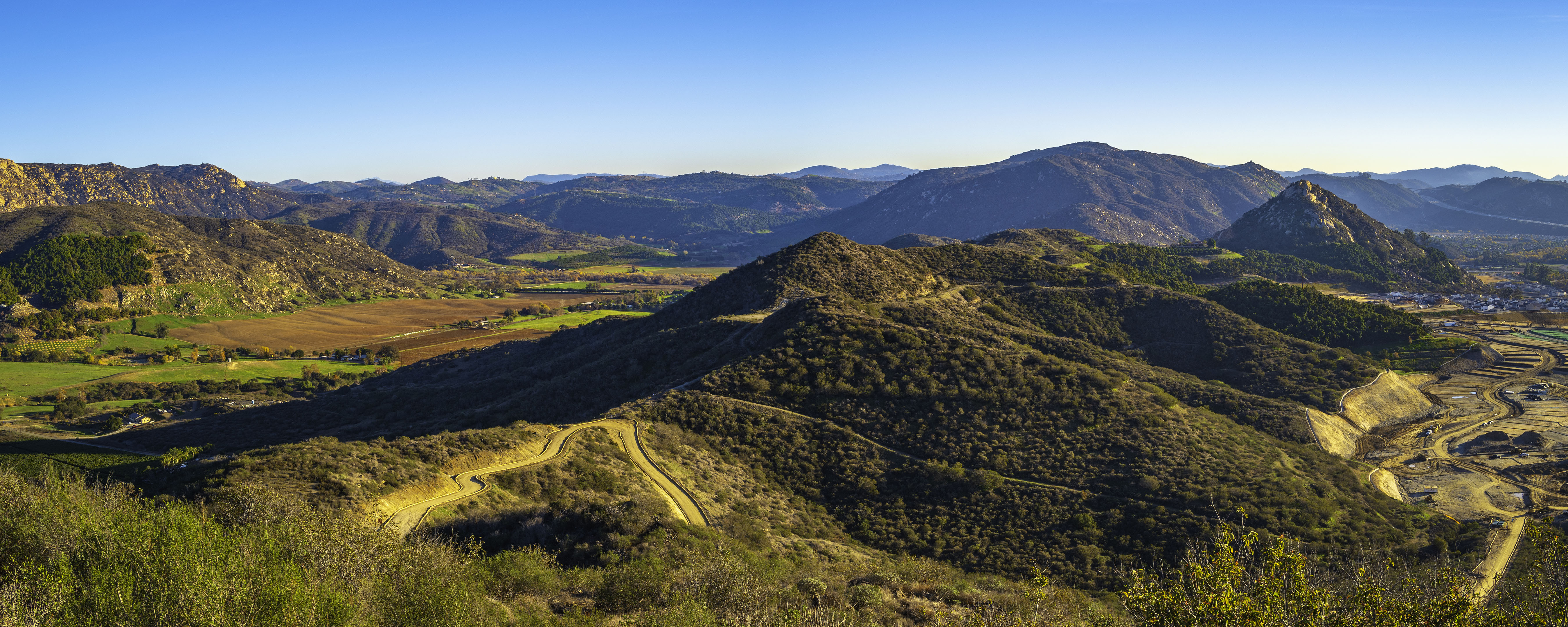 Communications & Customer Service
Committee Update
Board of Directors Meeting | October 2024
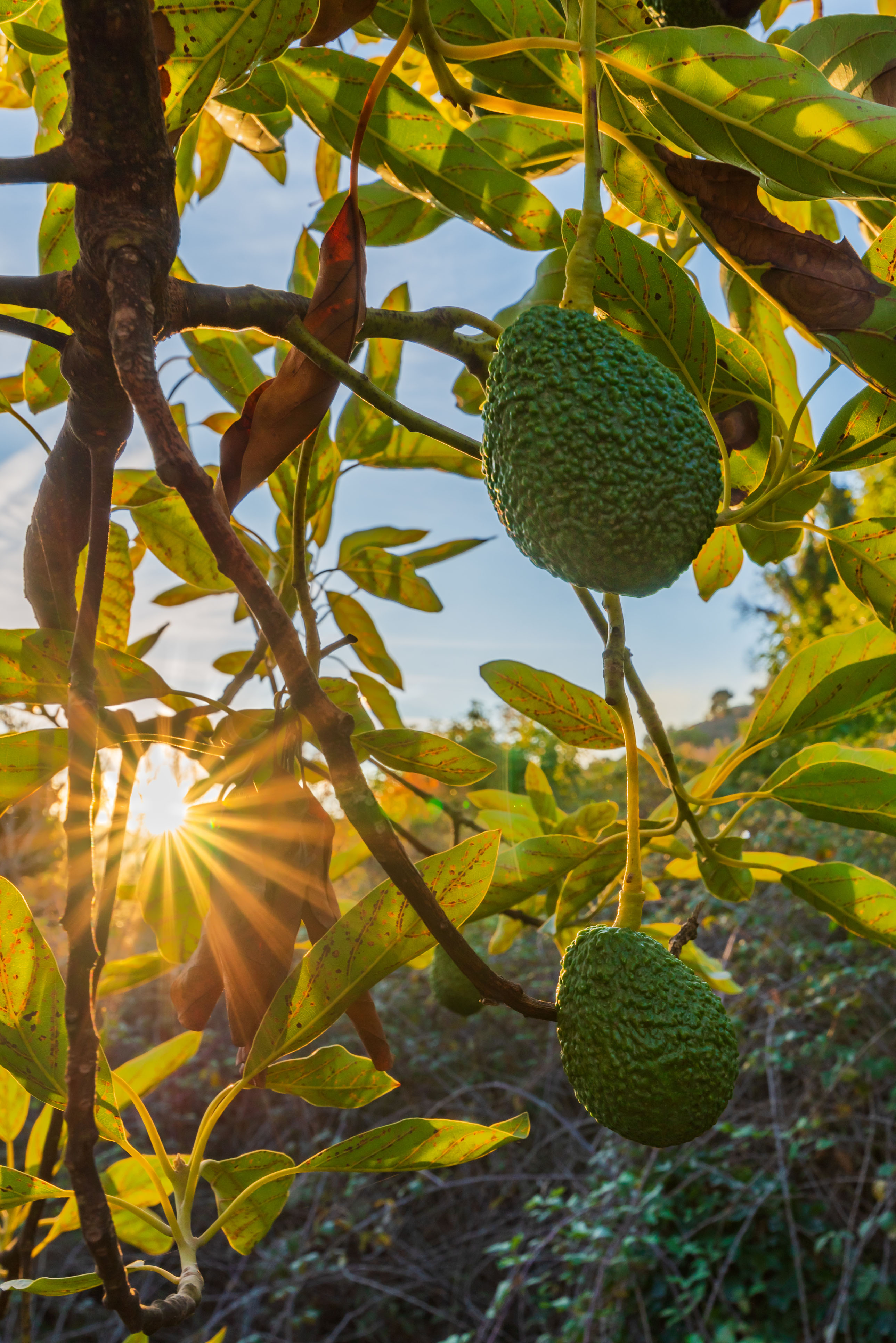 CropSWAP Program
_
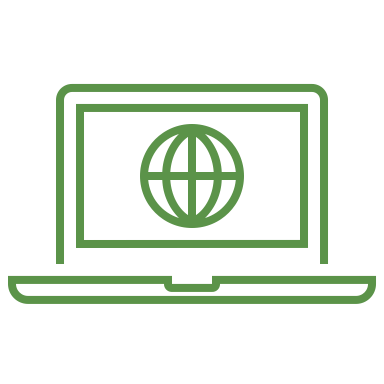 67
Submissions to Date
_
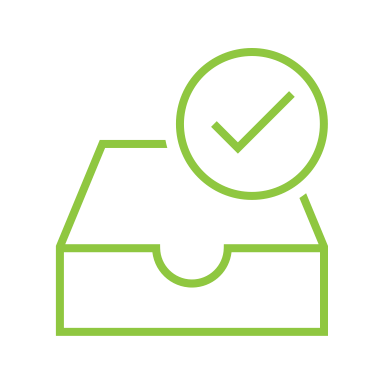 55
$765,700
Projects Approved
In Reserved Grant Funding for Approved Projects
_
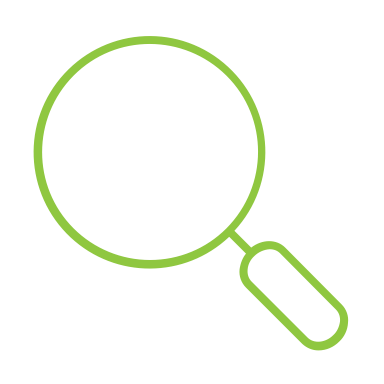 4
Pre-Inspection
1
[Speaker Notes: Rainbow Water leads with participation in Regional CropSWAP program
Strong uptick in application approval for the month of September
6 Submissions for Sept – mid Oct
Two projects rejected and resubmitted to meet requirements
Pre- inspection 2 are crop conversion, 1 avocado tree rejuvenation, 1 avocado rootstock
Used 565,700 in the communal fund]
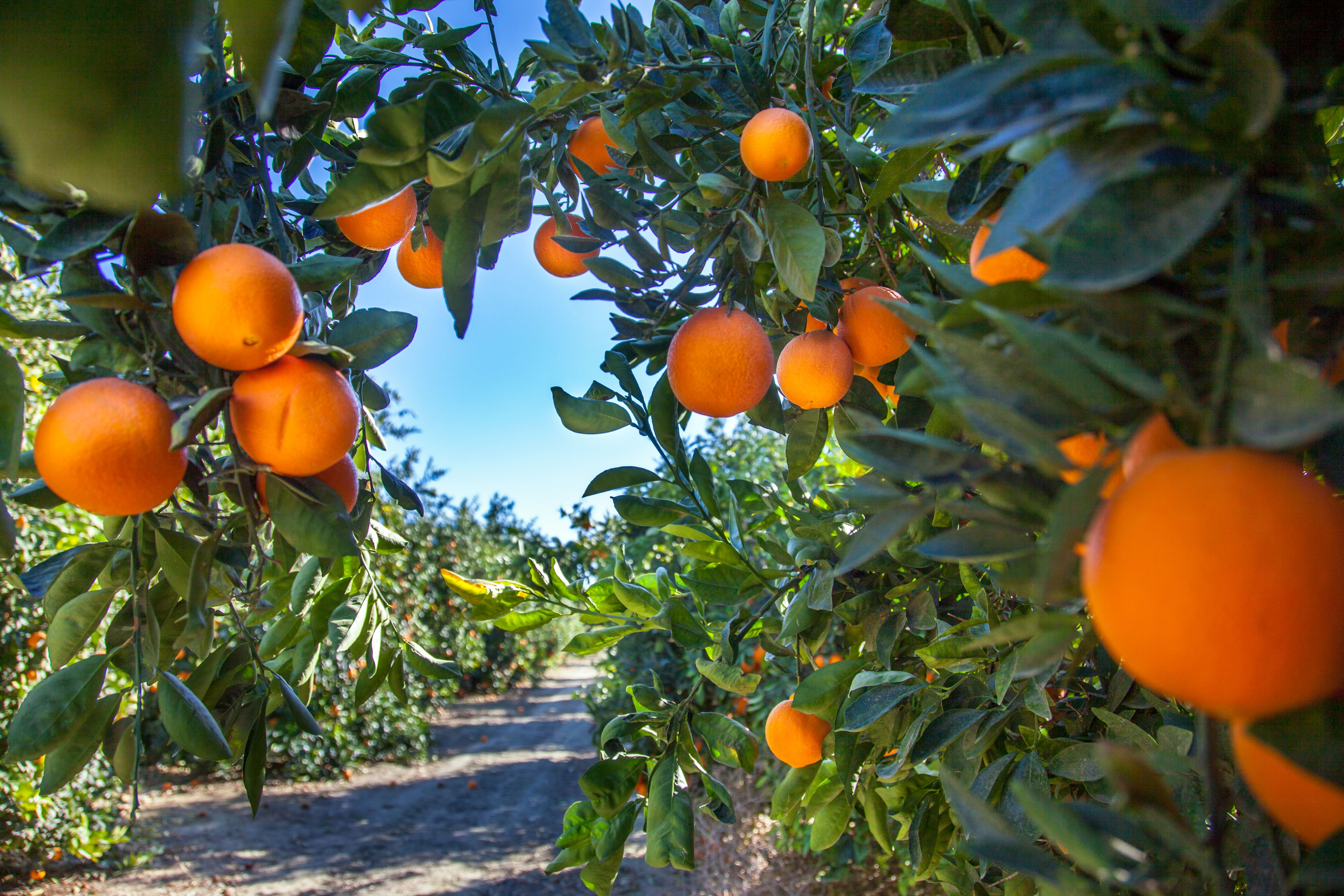 Total Applications by Project Type
13
Crop Conversion
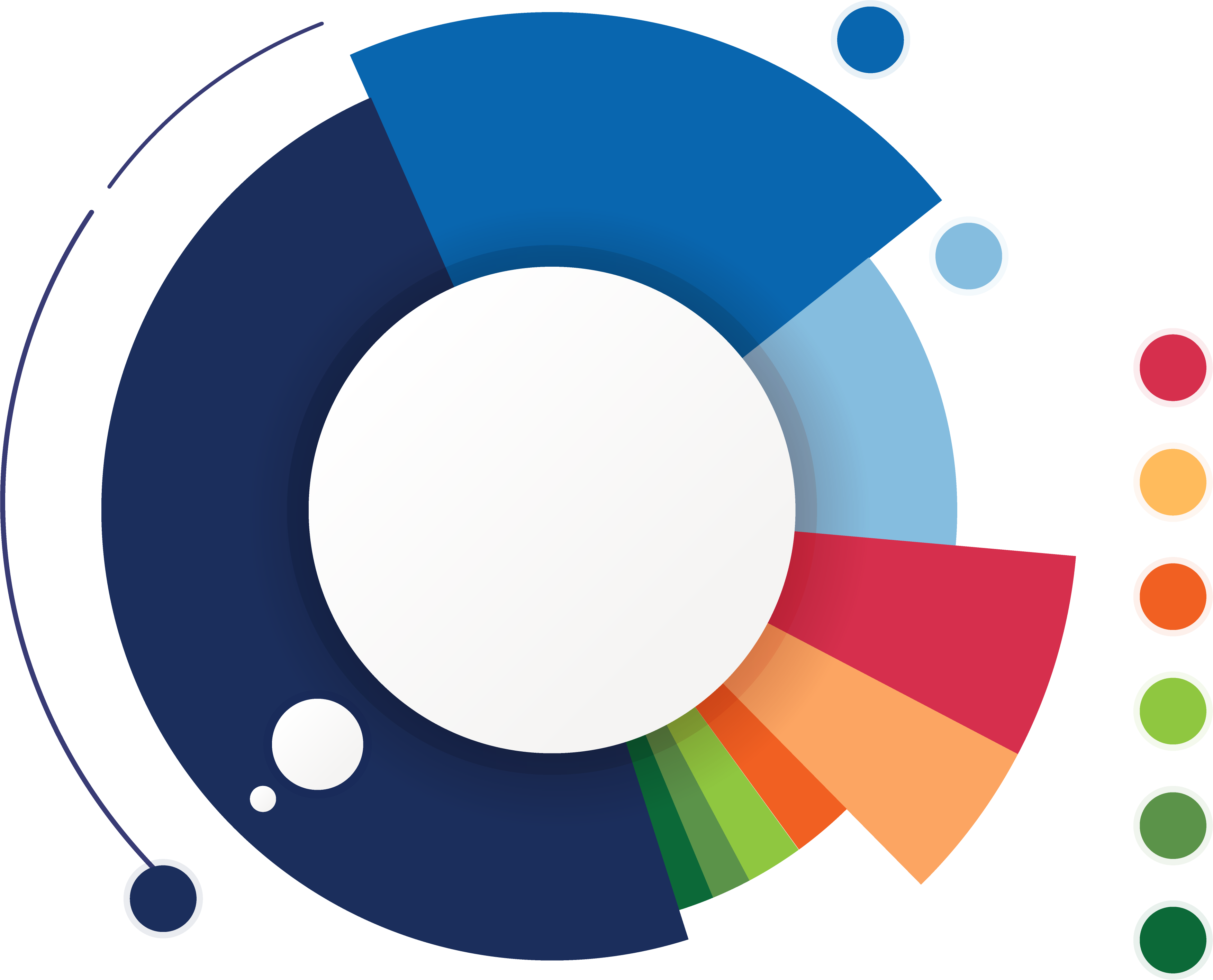 8
Avocado Rejuvenation
6
Soil Moisture Sensors
5
Mulching
5
Scheduling Automation
3
Uniformity Improvements
2
Nutrient Management
1
Cover Crops
23
Avocado Rootstock
2
[Speaker Notes: One project was 80 acres for scheduling automation]
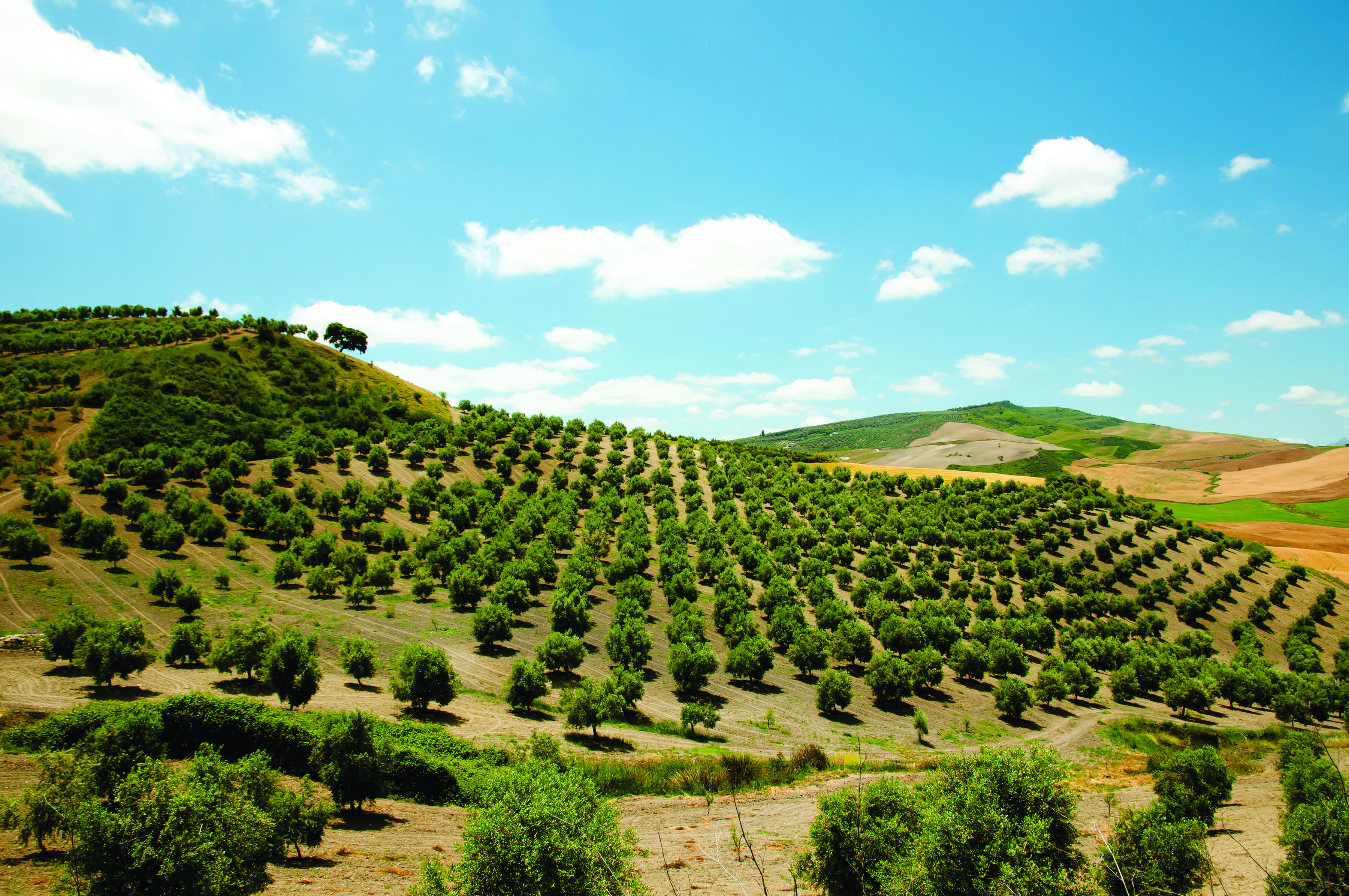 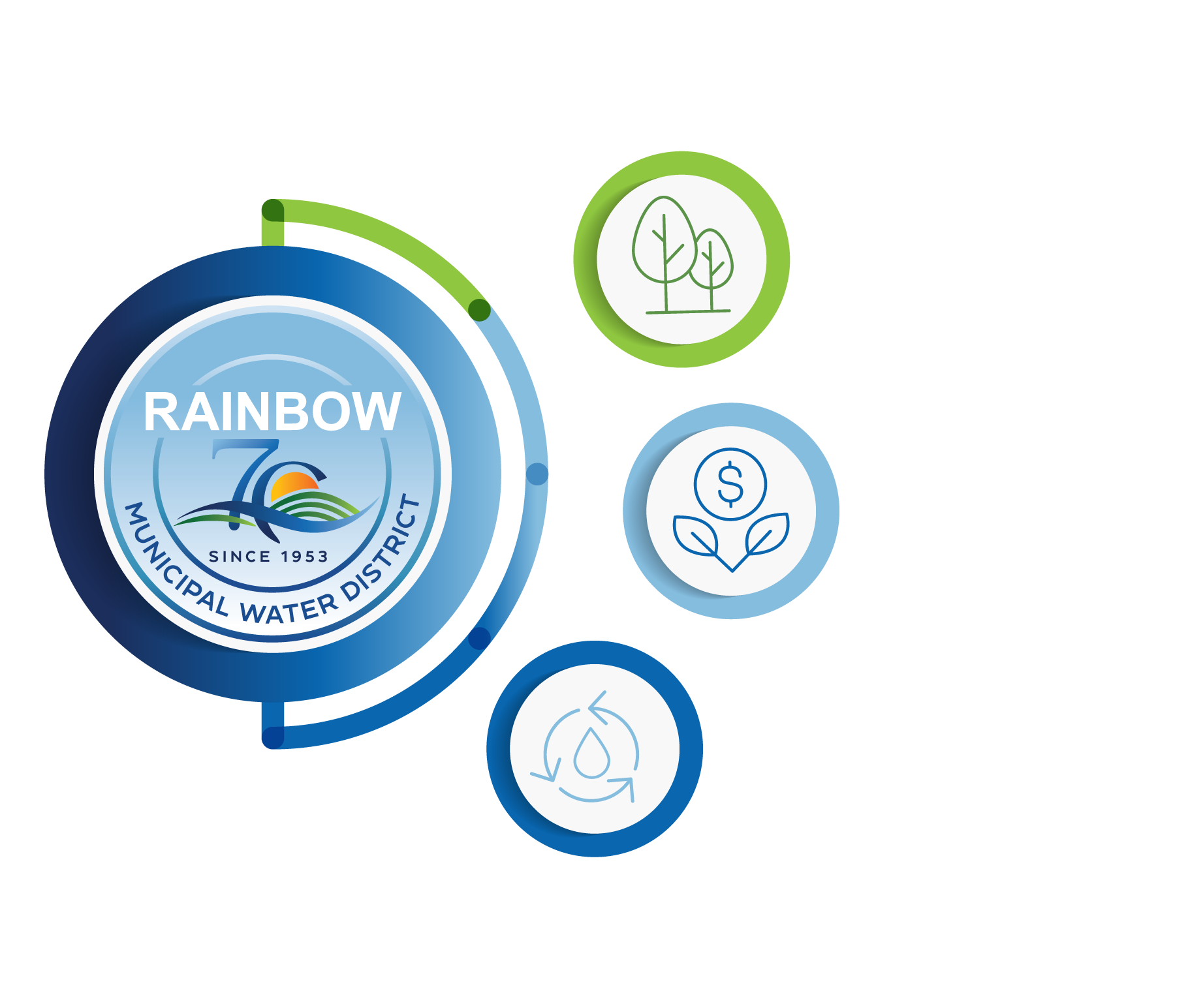 Average Project
Avocado Rootstock
Projects received the largest grant funds
Project Average 36-50K
Division 1
Area with largest amount of projects
Multiple Project Submissions
41% of Customers submitted more than two projects for review
3
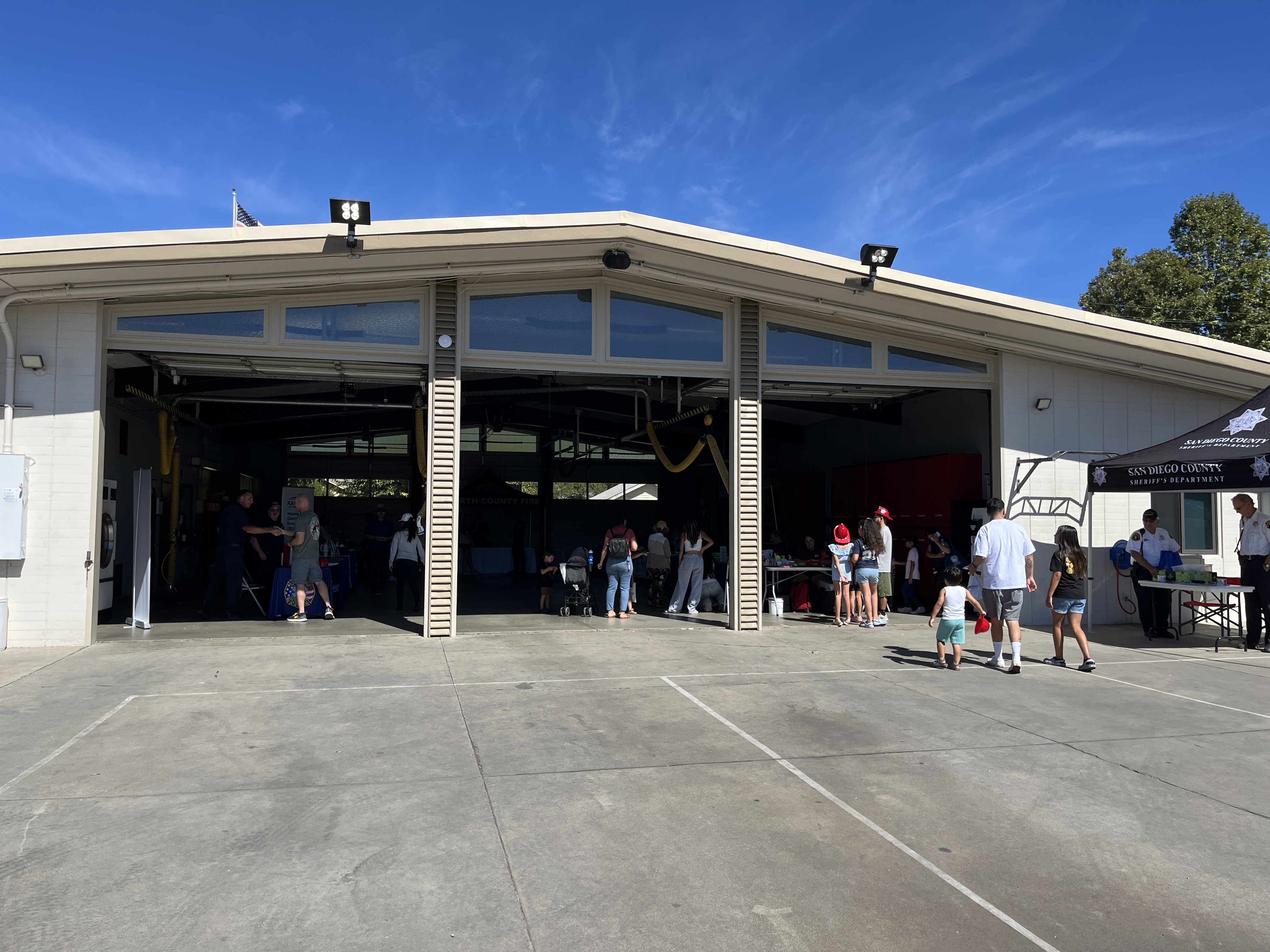 Community Events
North County Fire Open House
Saturday, October 12
Free community event at Fire Station 1 in Fallbrook
Team members networked with agencies, handed out promotional items, and answered customer questions related to rates and detachment
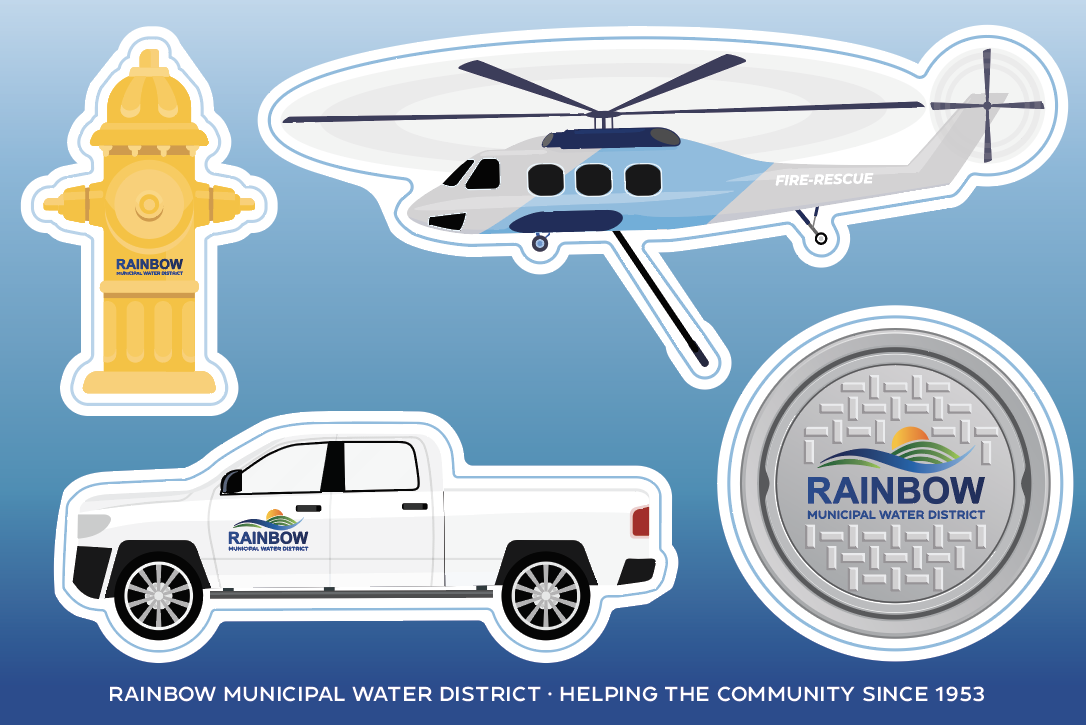 4
[Speaker Notes: Most common questions were related to detachment and rates
Gave away 285 pieces of promotional gear, bags and candy. Hand sanitizers and gardening kits were a big hit as were stickers.
Many FPUD customers were not aware of detachment, RMWD customers asked about wells, detachment, how it will work, and lower rates]
Community Events
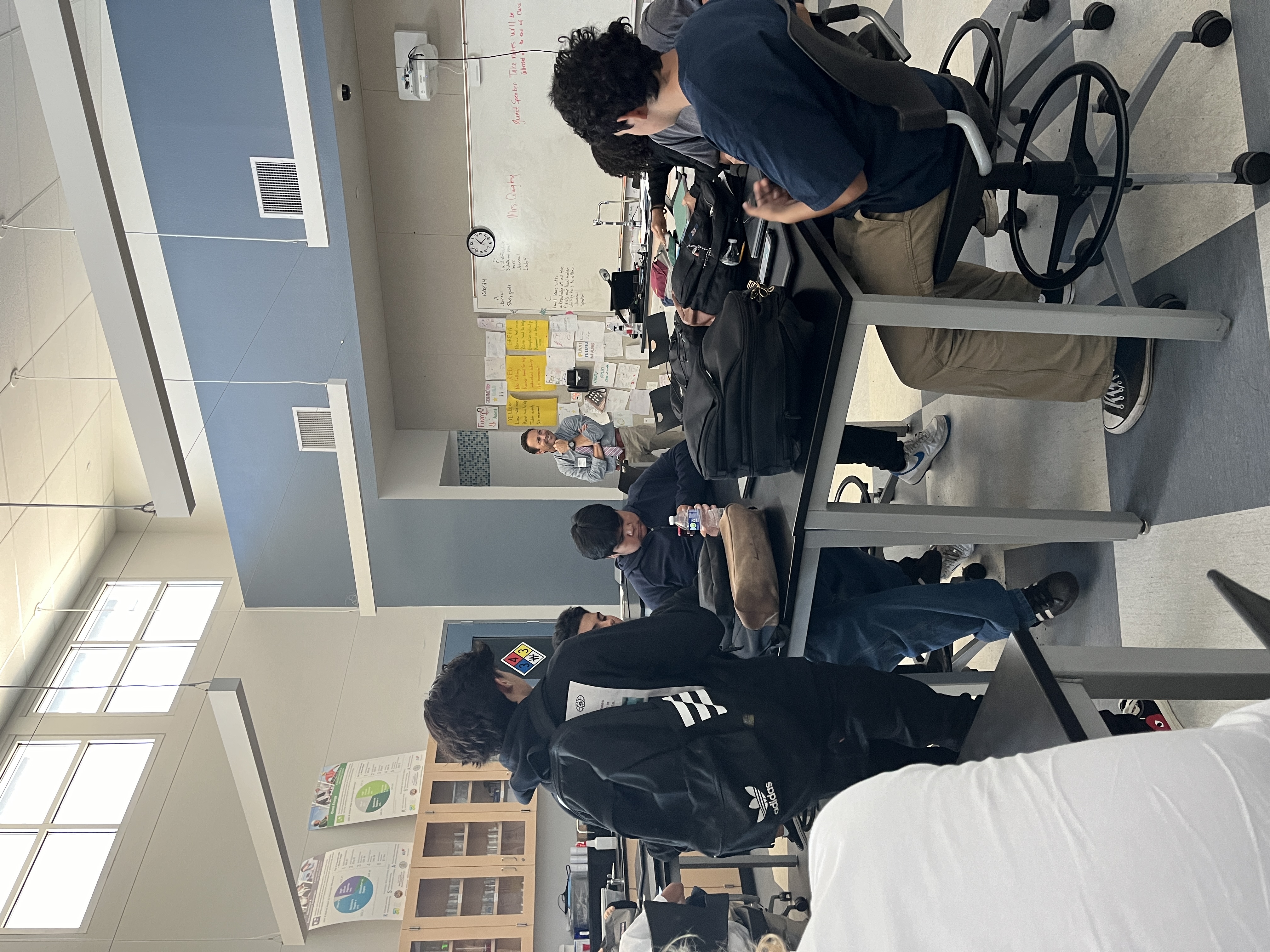 Speakers Bureau at Bonsall High School
Friday, October 25
IT and Engineering presented to students in six computer science and chemistry classes
_
Students surveyed were interested in a Field Trip to the District
70%
_
The average survey rating for the overall presentation and knowledge gained
4.4
5
[Speaker Notes: Reviewed careers in the water industry, cybersecurity, and how chemistry is a key subject for helping clean and transport water 
Exit survey to get students feedback on the speakers bureau program
Extended invitation to Palomar College to speak with students enrolled in water and wastewater technology courses.]
Newsletter Review
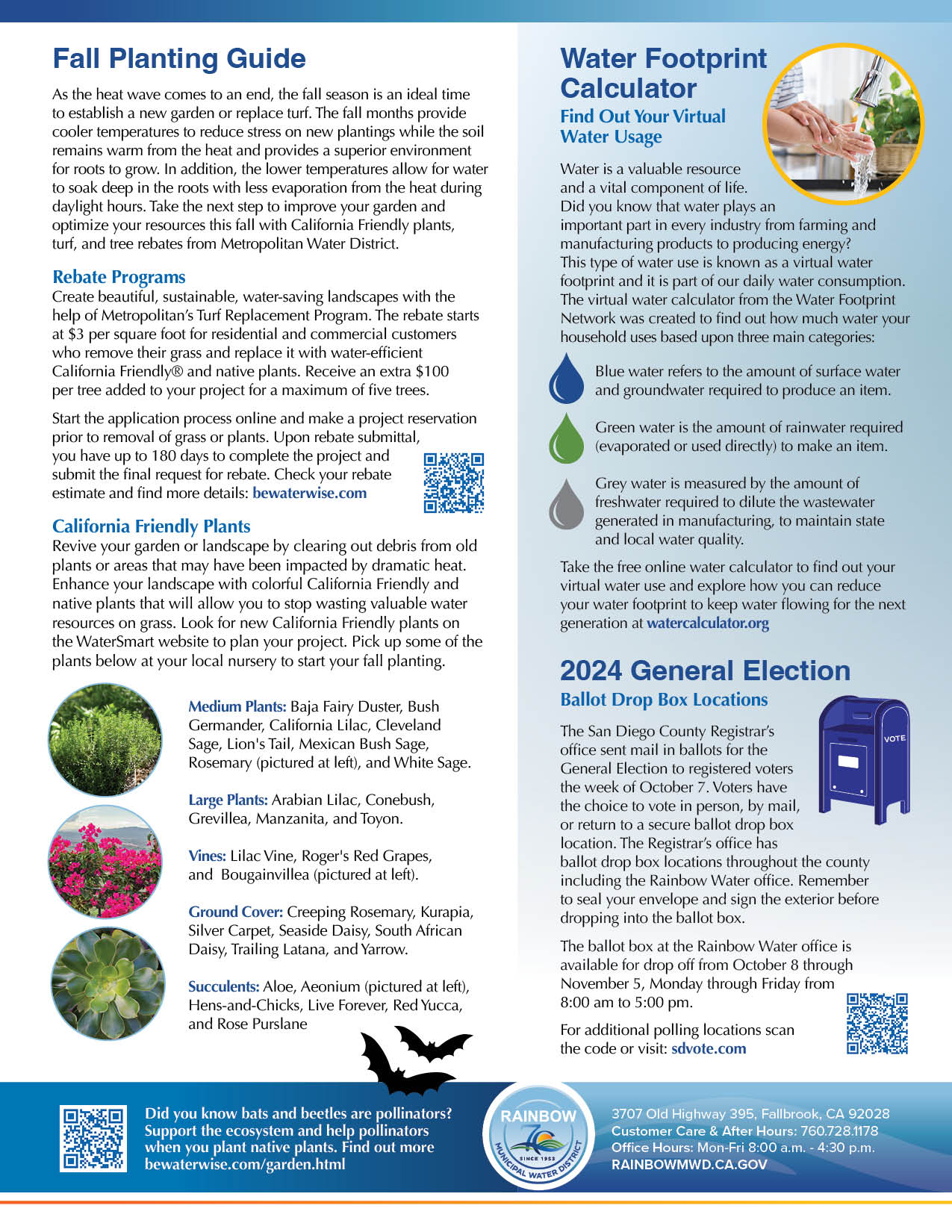 October
National Farmer’s Day
History of farming in the community
Tips to support local growers by buying local 
Grant Programs for Ag Customer
CropSWAP stats and program info
Met’s WISP Program
Link to Rice Canyon video 
Fall Planting Guide
Rebates for turf & tree replacement
California Friendly Plants list
Water Footprint Calculator
General Election: Ballot Drop Box at the office
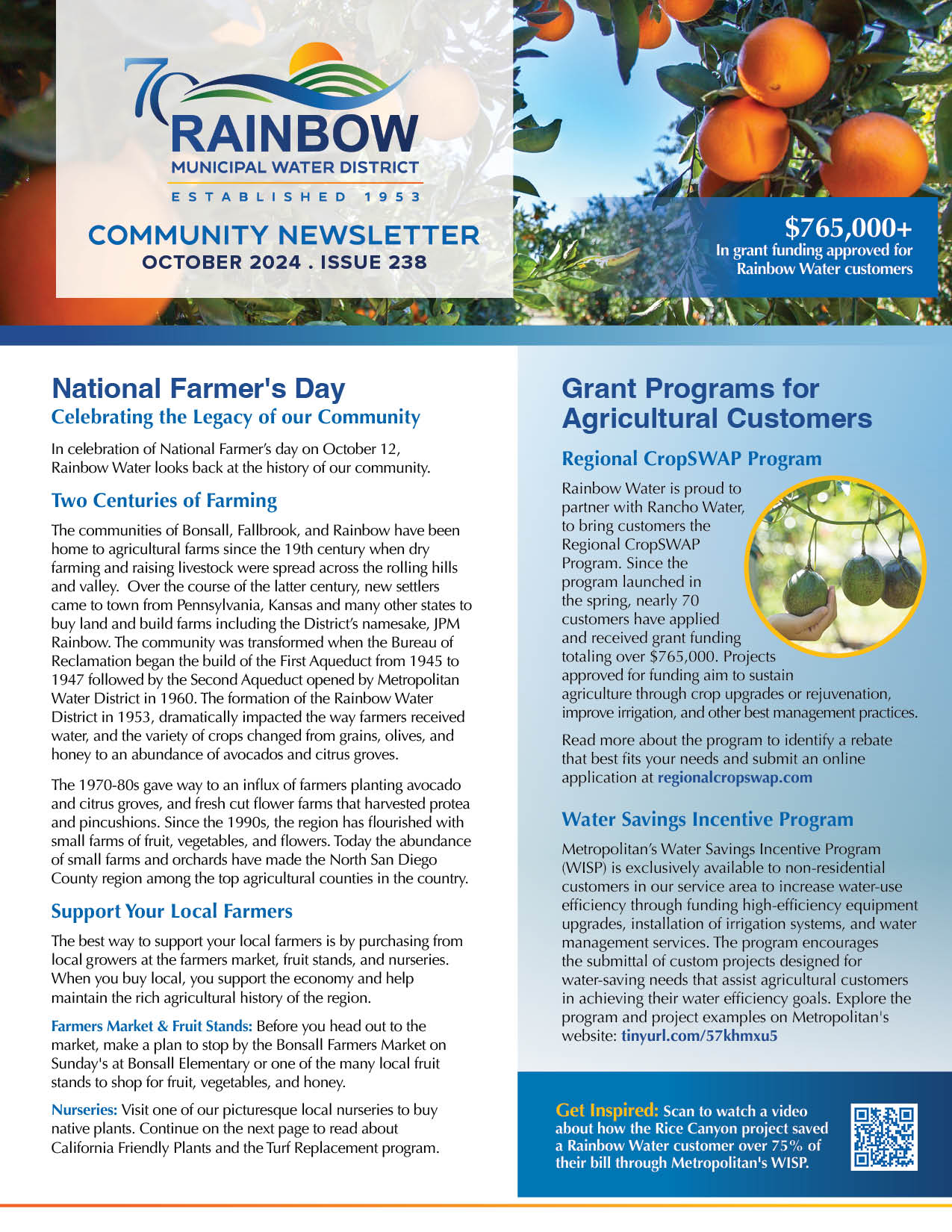 6
[Speaker Notes: Water Saving Incentive Program Metropolitan’s Water Savings Incentive Program (WISP) is exclusively available to non-residential customers in our service area to increase water-use efficiency through funding high-efficiency equipment upgrades, installation of irrigation systems, and water 
management services. 

Free tool to assess virtual water usage]
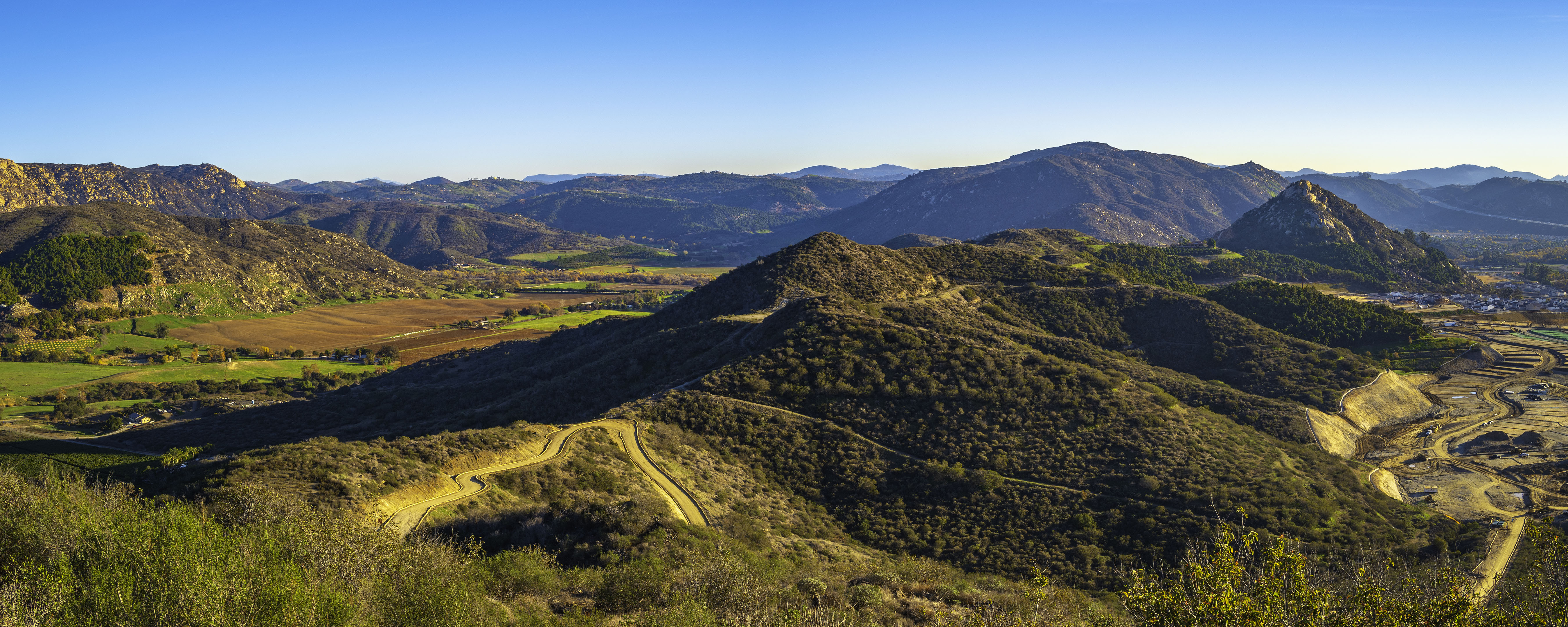 Next meeting Tuesday, November 19
Board of Directors Meeting | October 2024
7
[Speaker Notes: Abbreviated committee meeting before the scheduled board meeting at 2pm.]